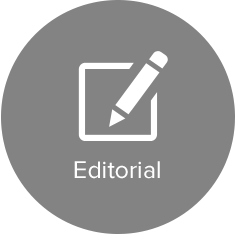 Write a Newspaper Editorial
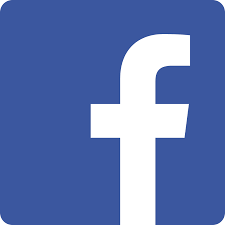 Create a Facebook page on an Issue
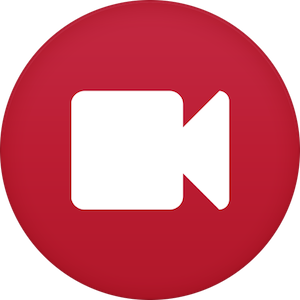 Create short public service     announcements
Write a Letter to a Government Official
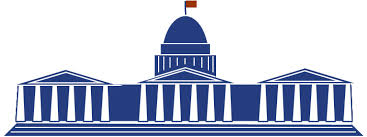 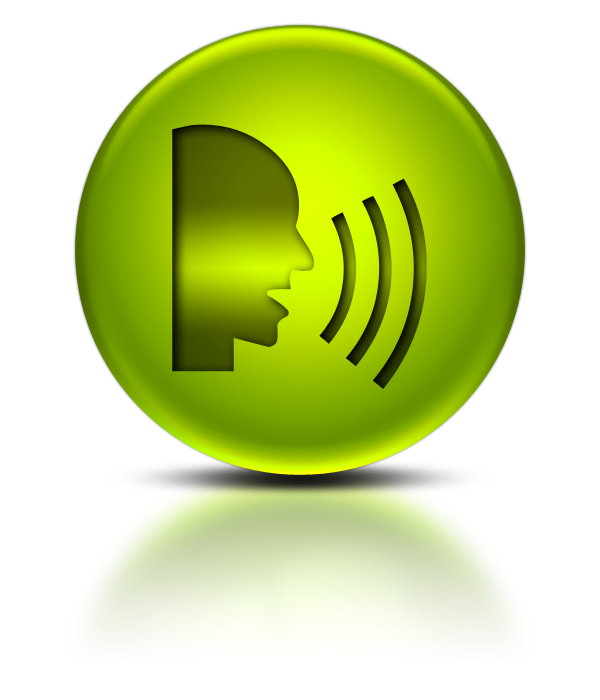 Speak at a school, town, or city meeting.
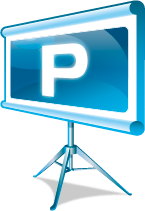 Present to a local Civic Organization(e.g., Lions Club, VFW, American Legion, Kiwanis, bock clubs)
Organize a “flyer” campaign to raise awareness
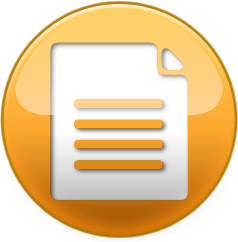 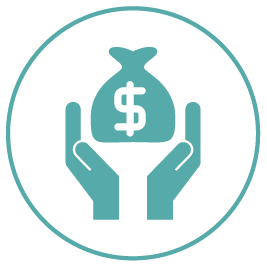 Organizefundraising event for a cause
Volunteer
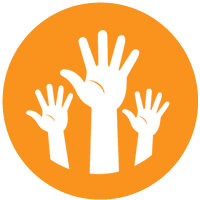 Form a Club
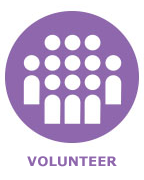 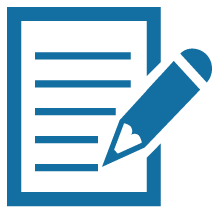 Circulate a petition
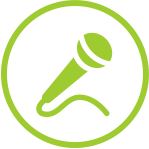 Write (and perform) a song on an issue
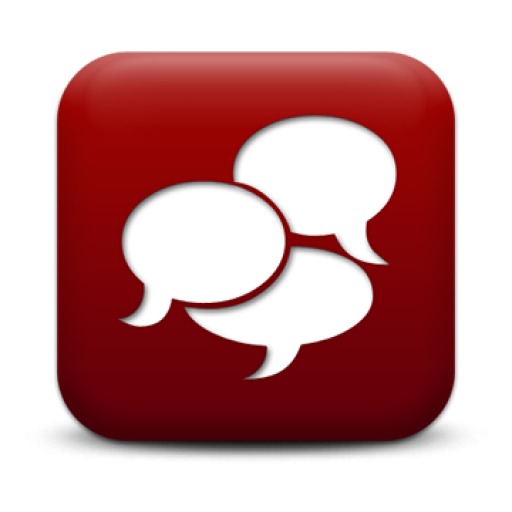 Bringing stakeholders together for a classroom forum.
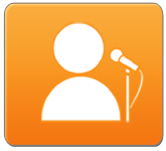 Invite a Guest Speaker
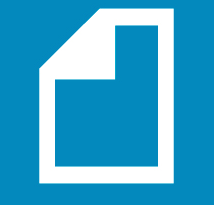 Create a poster 
and hang it 
in a public space
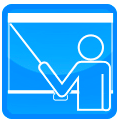 Present to another class
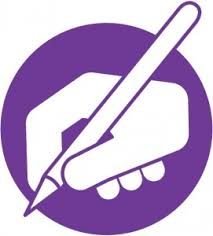 Write an article for the school newspaper
Present on the morning announcements
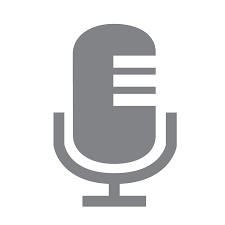 Have a debate with invited guests
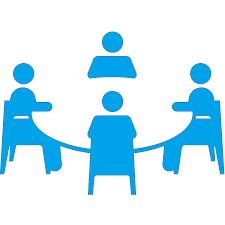 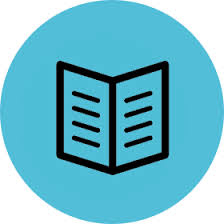 Create a community education pamphlet
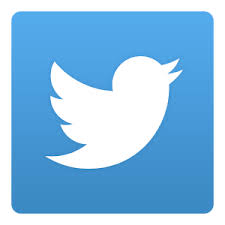 Promote a cause on Instagram or Twitter
Work collaboratively to write a resolution
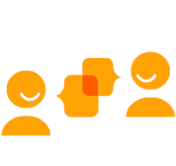 Contact an organization with whose platform you agree and see how you can get involved
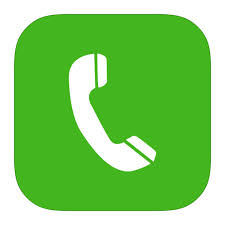 Create a class position statement
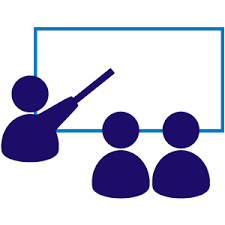 Organize a community service
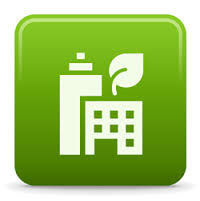 Organize a rally
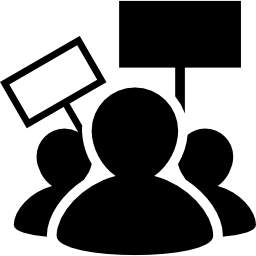 Champion  a Boycott
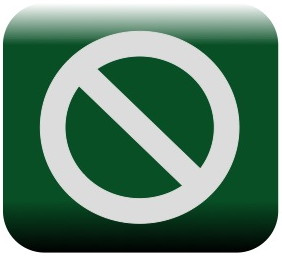 Initiate an Informed Conversation
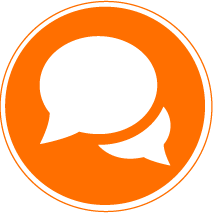 Interview an expert or activist
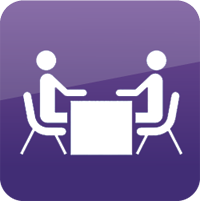 Conduct and publish a survey that gauges community opinion
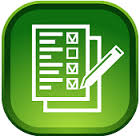